ODREĐIVANJE Q-H KRIVE PUMPE
Student: Marija Nikolić 
Br. indeksa:267/02
Sadrzaj:
Cilj vežbe
Karakteristike pumpe 
Postupak izrade vežbe
Rezultati merenja
Zaključak
Cilj vežbe
Određivanje Q-H krive pumpe

Izračunavanje -koef. korisnog dejstva pumpe poću izračunate snage pumpe

Dobijene rezultate treba uporediti sa karakteristikama dobijenim pri kupovini pumpe
Karakteristike pumpe:
Visina dizanja pumpe H
                   H=E2-E1
      Hidraulička snaga pumpe Ph
                   Ph=gQH
      Koef. iskoristivosti pumpe 
      Snaga pumpe P
                    P=Ph/ 
Karakteristike pumpe
Karakteristike pumpe
Promena tokom radnog veka usled:

            trošenje radnog kola, grejanja ležajeva…

            rada pumpe u kavitacionim uslovima

             neadekvatnog upravljanja pumpom
Karakteristike pumpe
Q-H kriva pumpe koja radi u  nekom cevovodu
Postupak izrade vežbe
Instalacija
Postupak izrade vežbe
Venturijev vodomer
v2v1
p2p1
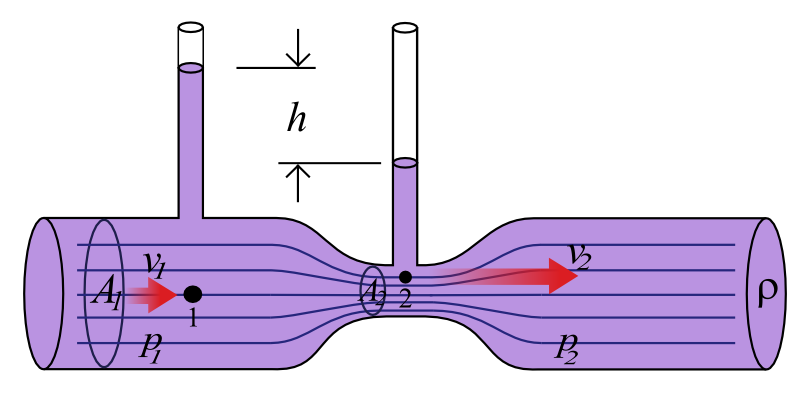 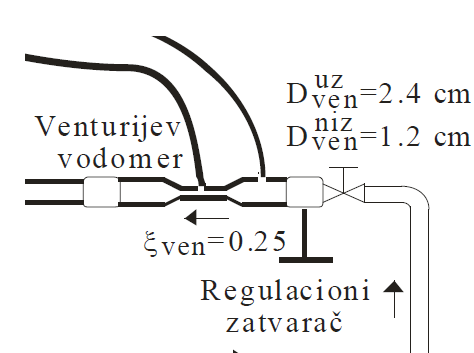 Brzina se povećava
Pritisak se smanjuje
Postupak izrade vežbe
Podešavanje:
Cevi, pijezometar, regulacioni zatvarač
Voltmetar (kalibracioni parametri sonde)
Očitavanje:
H-razlika pritisaka u rezervoaru i nakon pumpe
U-razlika potencijala na otporniku R=2.2
U mreze -napon strujnog kola na koje je priključena pumpa 
U-napon na voltmetru sistema za merenje razlike pritisaka na Venturijevoj cevi
Postupak izrade vežbe
I=U/2.2   
        I [A]-jačina struje koja protiče kroz pumpu
                           P=U*I
                P[kW]- stvarna snaga pumpe 

                Koeficijent korisnog dejstva:
Rezultati merenja
Rezultati merenja
Iz kalibracione prave sonde (ΔH-U) dobijamo razlike visina pritisaka ΔHrac.s=A*U+B
Iz j-ne fitovane krive 3. reda dobijamo Hrac
Rezultati merenja
Rezultati merenja
Rezultati merenja
Zaključak
Zavisnost Q-H nije ista na na početku
i posle određenog vremena rada pumpe.

Vrednosti H ( visina dizanja) i  ( koef. korisnog dejstva) su manje u odnosu na one koje nam je dao proizvođač.
HVALA   NA   PAŽNJI!!!!